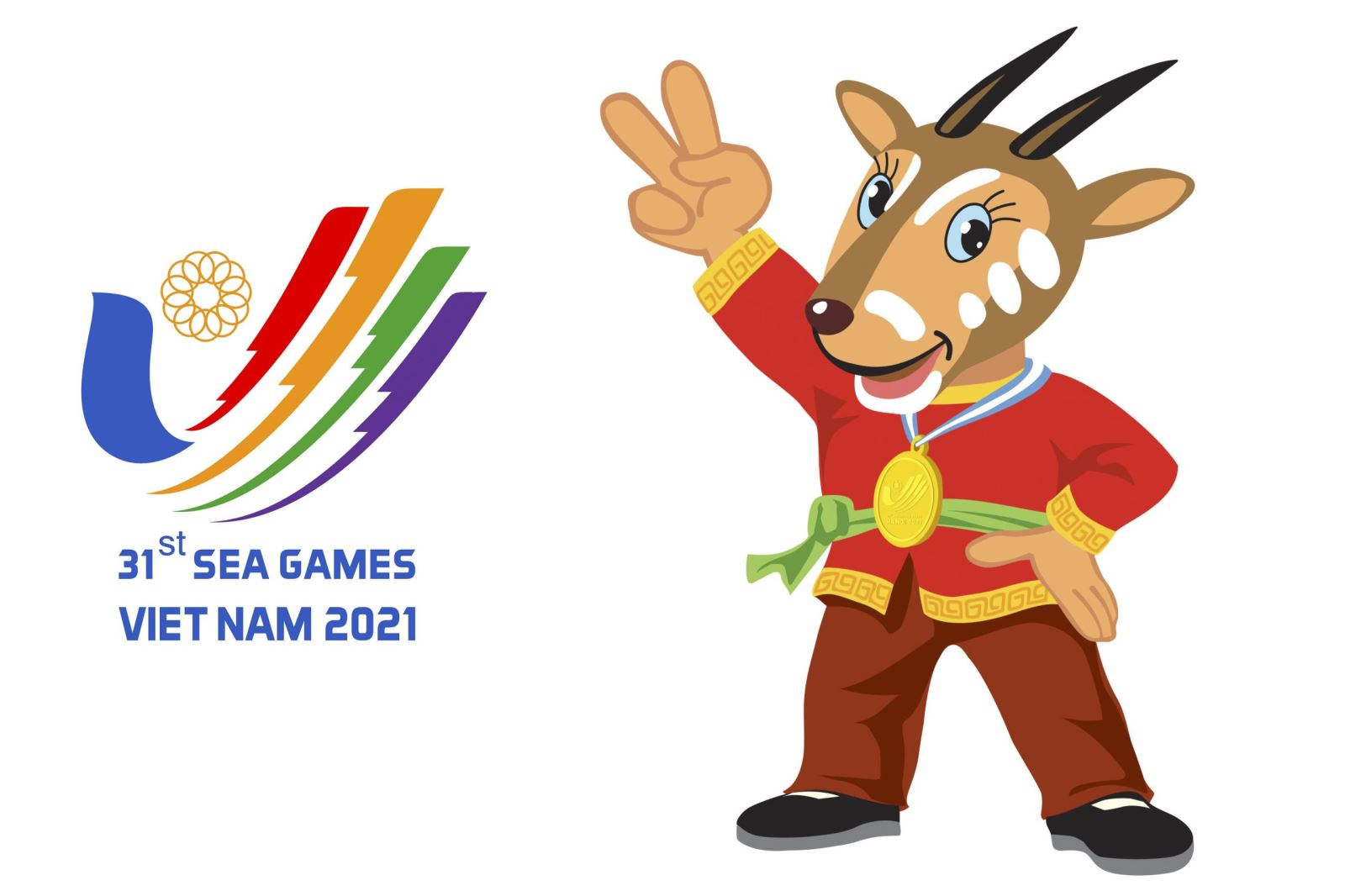 Format tài trợ
MỤC TIÊU
Đại Hội Thể Thao Đông Nam Á - SEA Games 30 sẽ chính thức khai mạc tại Hà Nội từ ngày 12 tháng 05 đến ngày 23 tháng 05 năm 2022. SEA Games là sự kiện thể thao lớn nhất khu vực; đặc biệt bóng đá - môn thể thao vua luôn thu hút được sự quan tâm của hàng triệu người hâm mộ, háo hức dõi theo từng bước chân của các cầu thủ Việt Nam. Để đáp ứng nhu cầu thông tin của thính giả nghe Đài gần xa về sự kiện thể thao nổi bật này, Đài tiếng nói nhân dân TP.HCM thực hiện các chuyên mục về SEA GAMES đa dạng, phong phú trên các kênh của Đài. Các chuyên mục bắt đầu từ ngày 10/05/2022 đến 24/05/2022, 
=> Đây là cơ hội để quý doanh nghiệp có cơ hội quảng bá thương hiệu và tiếp cận khách hàng mục tiêu thông qua việc đồng hành cùng các chuyên mục “Tin nóng SEA Games 31” trên hệ sinh thái đa phương Đài Tiếng Nói Nhân Dân Thành phố Hồ Chí Minh – VOH.
NỘI DUNG
Tường thuật trực tiếp các trận đấu bóng đá nam vào vòng bảng của đội tuyển Việt Nam và các trận tứ kết, bán kết, chung kết và trận tranh hạng 3.
Chuyên mục cập nhật nhanh nhất những thông tin diễn biến từ SEA Games thông qua kết nối với phóng viên thể thao Đài Tiếng Nói Nhân Dân Thành phố Hồ Chí Minh, các đồng nghiệp, công tác viên có mặt tại Hà Nội. 
Ngoài những tường thuật, bình luận của biên tập viên chuyên mục, còn có sự tham gia nhận định, ý kiến phát biểu của các chuyên gia thể thao hàng đầu, các huấn luyện viên, vận động viên, ý kiến thính giả hâm mộ, âm thanh, phát biểu, tiếng động hiện trường.v.v..
Các bản tin
KÊNH FM 99,9MHZ
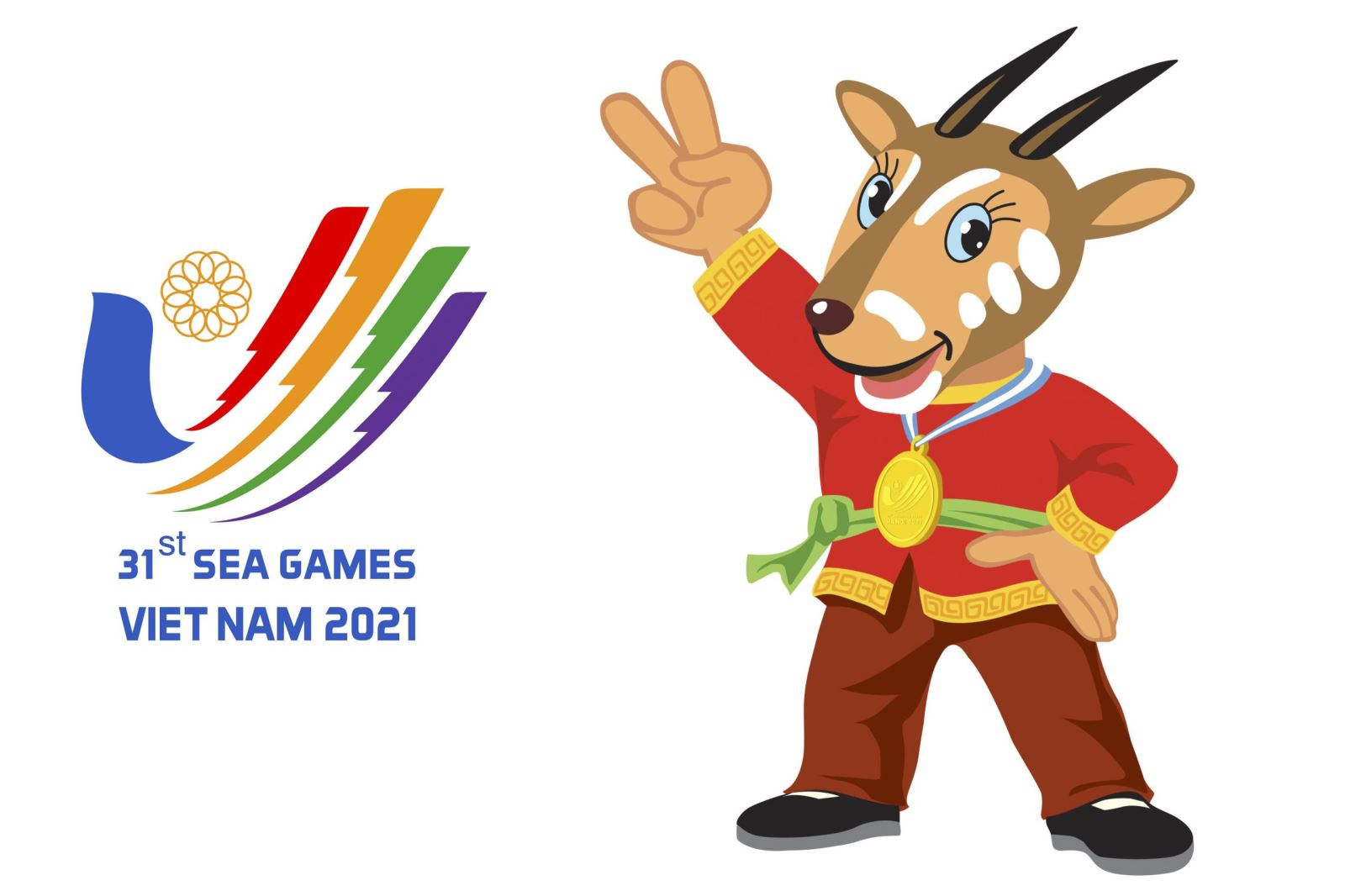 TIN NÓNG SEA GAMES 31
Sóng FM 99.9MHz
FM 99.9 MHz
HÌNH THỨC THỰC HIỆN
Cập nhật nhanh nhất những thông tin diễn biến các môn thi đấu của đoàn thể thao Việt Nam tại SEA Games 31-2022; kết nối Ban tổ chức Đại hội, với các đồng nghiệp, chuyên gia, khi phóng viên tác nghiệp trực tiếp tại Hà Nội và các tỉnh thành lân cận. 
Ngoài những tường thuật, bình luận của biên tập viên Đài, còn có sự tham gia nhận định, ý kiến phát biểu của các chuyên gia thể thao hàng đầu, các huấn luyện viên, ý kiến thính giả hâm mộ, âm thanh, phát biểu họp báo…   
Phát sóng đồng thời bằng nhiều hình thức thể hiện trên hệ sinh thái VOH : clip phóng sự ngắn trên mạng xã hội facebook, tiktok ; bài viết và clip trên website www.voh.com.vn.
PHÁT SÓNG
Thời gian thực hiện: Từ ngày 10/05 đến sáng 24/05/2022.
Thời lượng phát sóng: 7 đến 10 phút
Tần suất: Mỗi ngày 3 chuyên mục  trong 3 khung giờ 8h00 đến 8h30; 11h -11h30 và 18h00 - 18h30 trên FM99,9 Mhz
Tổng số chuyên mục: 53.
Facebook VOH Radio: 01 video post (tối đa 3 phút)/ ngày 
Tiktok : 01 video post (tối đa 3 phút)/ ngày 
Website www.voh.com.vn : 01 video post (tối đa 3 phút)/ ngày
Trực tiếp các trận đấu bóng đá nam SEA Games 31-2022 của đội tuyển Việt Nam
Sóng FM 99.9MHz
FM 99.9 MHz
HÌNH THỨC THỰC HIỆN
Thời lượng phát sóng: 90 phút/trận ( Sẽ tường thuật đầy đủ trong trường hợp có đá hiệp phụ và penalty tại vòng đấu loại trực tiếp- Knock out)  
Ngoài các bình luận viên, còn có sự tham gia của nhà báo thể thao, chuyên gia bóng đá cùng nhận định; nối máy với đồng nghiệp hoặc cộng tác viên có mặt tại Hà Nội ( Bình luận viên VOH có thể bình luận trực tiếp tại sân vận động - nơi diễn ra các trận đấu bóng đá nam SEA Games 31).    
Số lượng: 8 ( hoặc 9 trận) gồm: 
+ 4 hoặc 5 trận đấu vòng bảng của đội tuyển bóng đá nam Việt Nam.
+ 2 trận đấu bán kết.
+ 1 trận tranh hạng 3.
+ 1 trận tranh huy chương vàng.
Lịch tường thuật theo lịch của BTC môn bóng đá nam SEA Games 31-2022.
FM 99.9 MHz
CHI PHÍ VÀ QUYỀN LỢI TÀI TRỢ KÊNH FM 99.9MHz
Tổng chi phí : 
280.000.000 đồng 
(Hai trăm tám mươi triệu đồng)
Bao gồm : 
Kinh phí cho chuyên mục “Tin nóng SEA GAMES 31” trong suốt mùa SEA GAMES 31
Kinh phí tường thuật các trận đấu.
Giá đã bao gồm thuế GTGT tính theo phương pháp trực tiếp trên doanh thu.

Quyền lợi :
2 lần nhắc tên /chuyên mục.
60 phút quảng cáo trên kênh FM 99.9MHz – AM 610KHz.
Logo NTT xuất hiện trên các clip phát trên web/ fanpage/ tiktok
Nội dung quảng cáo của NTT được chạy chữ dưới chân các clip.
KÊNH AM 610KHZ
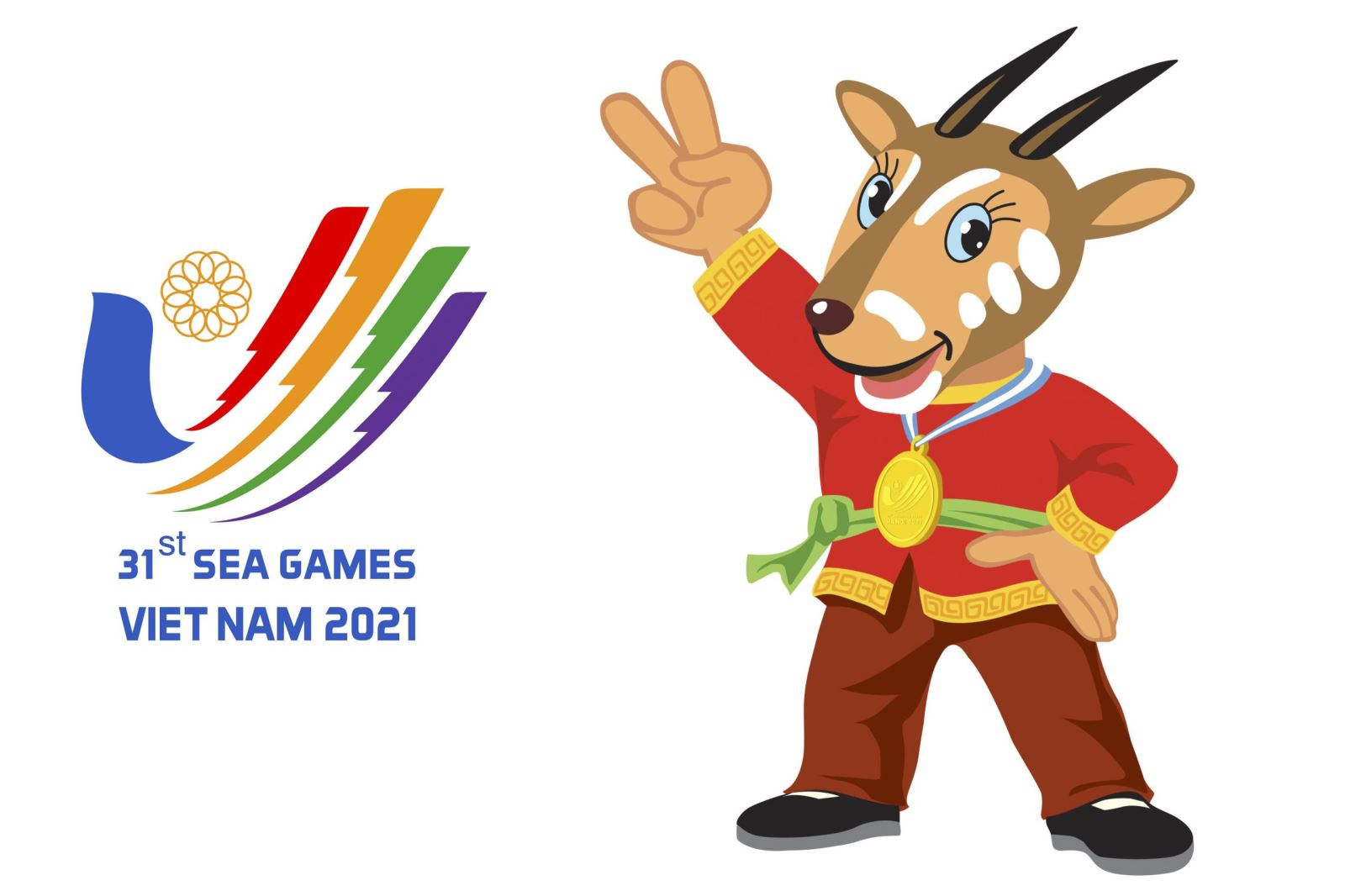 HÀNH TRÌNH SEA GAMES 31
Sóng AM 610 KHz
AM 610 KHz
HÌNH THỨC THỰC HIỆN
Cập nhật nhanh nhất diễn biến, kết quả thi đấu, phát biểu của vận động viên, ý kiến bình luận, phân tích, đánh giá của chuyên gia và người hâm mộ.  
Ngoài ra, phóng viên Đài sẽ ghi nhận, phản ánh những nét đặc sắc về đời sống thể thao, văn hóa, xã hội của các đoàn thể thao trong khu vực trong những ngày diễn ra Sea Games *** “Thử tài thính giả”
Câu hỏi dành cho bạn nghe Đài liên quan đến kiến thức, lịch sử Sea Games, hoặc dự đoán kết quả bóng đá, kết quả thi đấu trong ngày… kèm theo câu hỏi phụ về lượng thính giả tham gia, số người dự đoán đúng…, gửi về tổng đài.
Kết quả “Thử tài thính giả” sẽ được công bố vào ngày hôm sau hoặc trong tiết mục “Hành trình Sea Games 31” 21h.  ( Phần thưởng tùy theo nhà tài trợ )
AM 610 KHz
LỊCH PHÁT SÓNG
1/ Bản tin trong thời sự sáng
Thời lượng : 3 – 4 phút
Giờ phát sóng : 
Phát chính : Phát trong chương trình Thời sự lúc 5h30 trên cả 3 kênh AM 610 KHz, FM 95.6 MHz và FM 99.9MHz.
Phát lại : 7h30 trên kênh AM 610KHz
2/Bản tin trong thời sự trưa – chiều
Thời lượng : 5 – 6 phút
Giờ phát sóng : Phát trong chương trình Thời sự lúc 11h, 17h và 21h trên kênh AM 610 KHz.
3/ Mạng xã hội 
Facebook VOH Radio: 01 video post / ngày 
Tiktok : 01 video post / ngày 
Website www.voh.com.vn : 01 video post / ngày
CHI PHÍ VÀ QUYỀN LỢI TÀI TRỢ KÊNH AM 610KHz
Tổng chi phí : 
230.000.000 đồng 
(Hai trăm ba chục triệu đồng)
Bao gồm : 
Kinh phí cho chuyên mục “Hành trình SEA GAMES 31” trong suốt mùa SEA GAMES 31.
Giá đã bao gồm thuế GTGT tính theo phương pháp trực tiếp trên doanh thu.

Quyền lợi :
2 lần nhắc tên /chuyên mục.
60 phút quảng cáo trên kênh FM 99.9MHz – AM 610KHz.
Logo NTT xuất hiện trên các clip phát trên web/ fanpage/ tiktok
Nội dung quảng cáo của NTT được chạy chữ dưới chân các clip.